Vysoká škola technická a ekonomická v Českých Budějovicích
Ústav technicko-technologický
Zakladatelský Projekt pro dopravně-logistickou společnost
Autor práce: Jindřich Jirmásek
Vedoucí práce: Ing. Martina hlatká
Oponent práce: Ing. Martin pokorný
Motivace a důvody k řešení daného problému
Osobní zkušenost v oblasti
Osobní přínos
Rozšířený koncept společnosti
Cíl bakalářské práce
Zpracování zakladatelského projektu v aplikaci na konkrétní podnik
Výzkumné otázky
Č. 1– Jaké jsou základní náklady na uvedení společnosti do provozu a jaká je velikost těchto nákladů?
Č. 2 – Bude výhodnější zvolit elektrické užitkové vozy?
Č. 3 – Jakým způsobem bude společnost propagovat své služby?
Použité metody
Sběr dokumentů
Metoda komparace
Pozorování provozu podniku v rámci odborné praxe
Metoda indukce
Dosažené výsledky a přínos práce
Logo společnosti
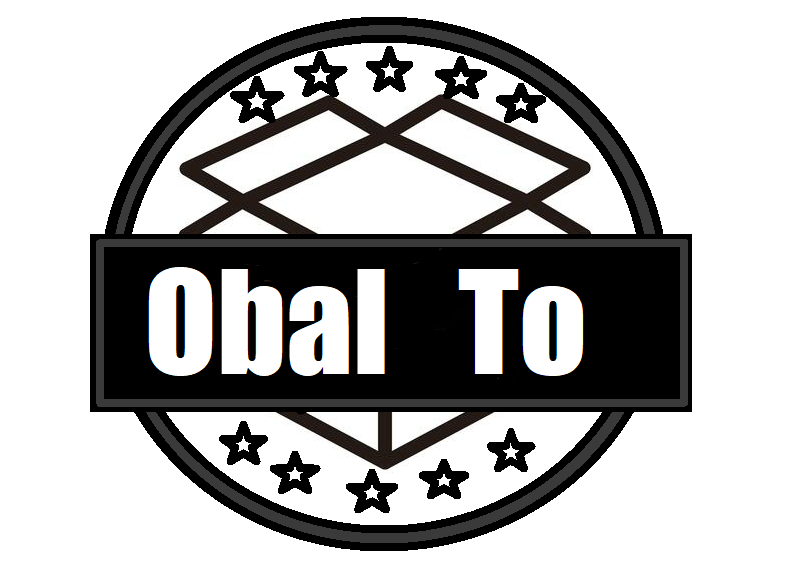 Organizační struktura podniku
Distribuce
Výběr vozidel a jejich porovnání
Dosažené výsledky a přínos práce
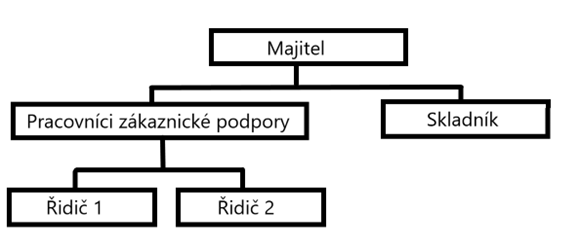 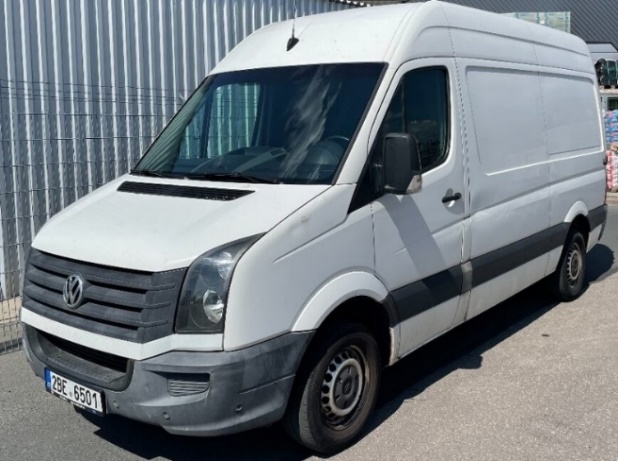 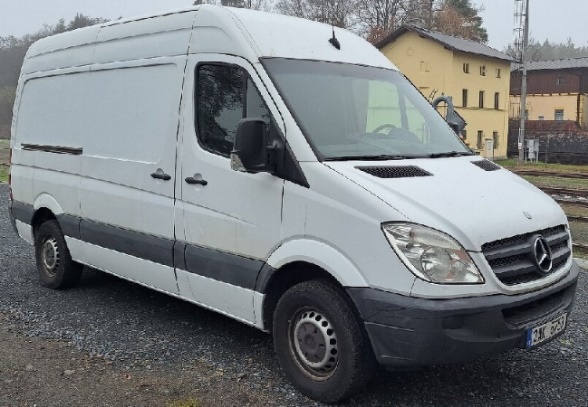 Marketingový plán
Výběr vhodných prostor
Dosažené výsledky a přínos práce
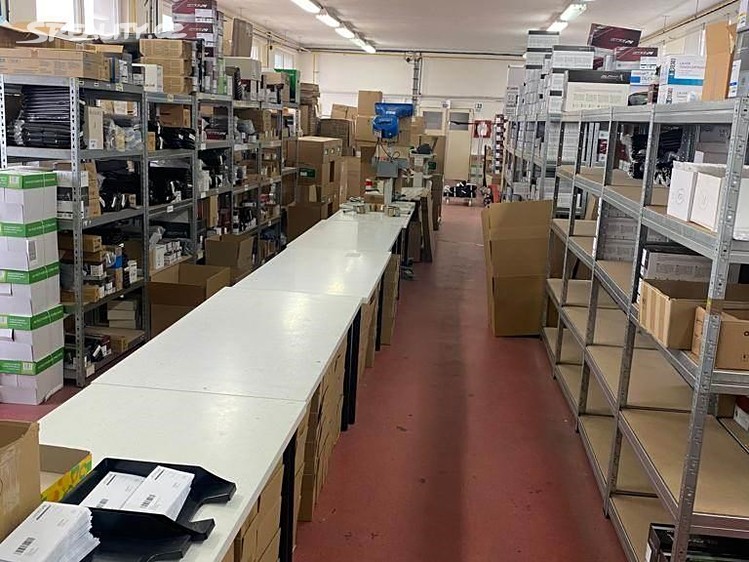 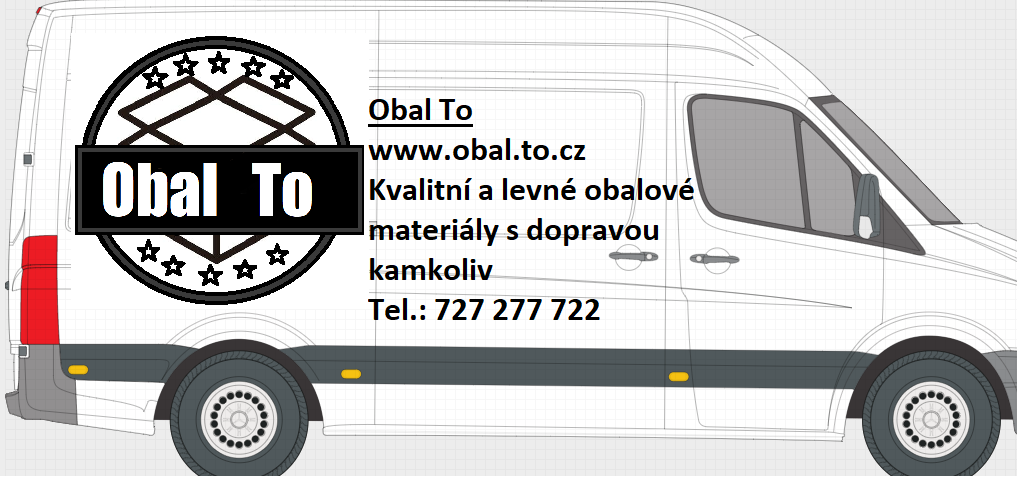 Finance
Rizika
Dosažené výsledky a přínos práce
Závěrečné shrnutí
Zodpovězení výzkumných otázek
Podnikatelský plán
Právní forma
Finanční plán
Marketingový plán
Výběr vozidel
Odpovědi na otázky vedoucího
1. Prosím vysvětlete takto vysokou cenu na ujetý km, když se dle průměru pohybují v jiném rozmezí? Bude toto opravu zvolená firma platit? Vysvětlete Vámi zvolenou metodiku výpočtu.
2. Proč v práci není provedena analýza konkurence?
Odpovědi na otázky Oponenta
1. V projektu uvádíte pouze jednoho skladníka. Jak bude autor řešit jeho zastupitelnost?
2. Jaká je vaše hlavní konkurenční výhoda? Proč by si měla velká společnost vybrat právě váš Start up?
3. Popište výhody a nevýhody pronájmu nákladních vozidel ?
Děkuji za pozornost